Estimating the unimodal and bimodal van Genuchten model parameters using the simplified evaporation and dewpoint methods. Sara E. Acevedo, Cristina P. Contreras, Sofia I. Martinez, and Carlos A. Bonilla. Pontificia Universidad Católica de Chile
Soil water retention curve (SWRC) with the simplified evaporation method (SEM) coupled to the dewpoint potentiometer (DP) in soils with different land use and soil texture
biofisica.ing.puc.cl
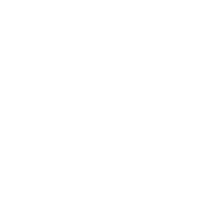 Volumetric water content
biofisica@ing.puc.cl
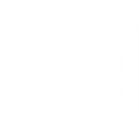 @soilbiophysicslab
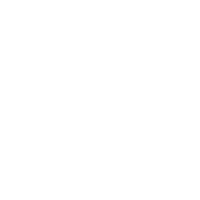 Suction (hPa)
Fig. 1. Sixty SWRC from thirty sampling location (duplicated samples)
1
Estimating the unimodal and bimodal van Genuchten model parameters using the simplified evaporation and dewpoint methods. Sara E. Acevedo, Cristina P. Contreras, Sofia I. Martinez, and Carlos A. Bonilla. Pontificia Universidad Católica de Chile
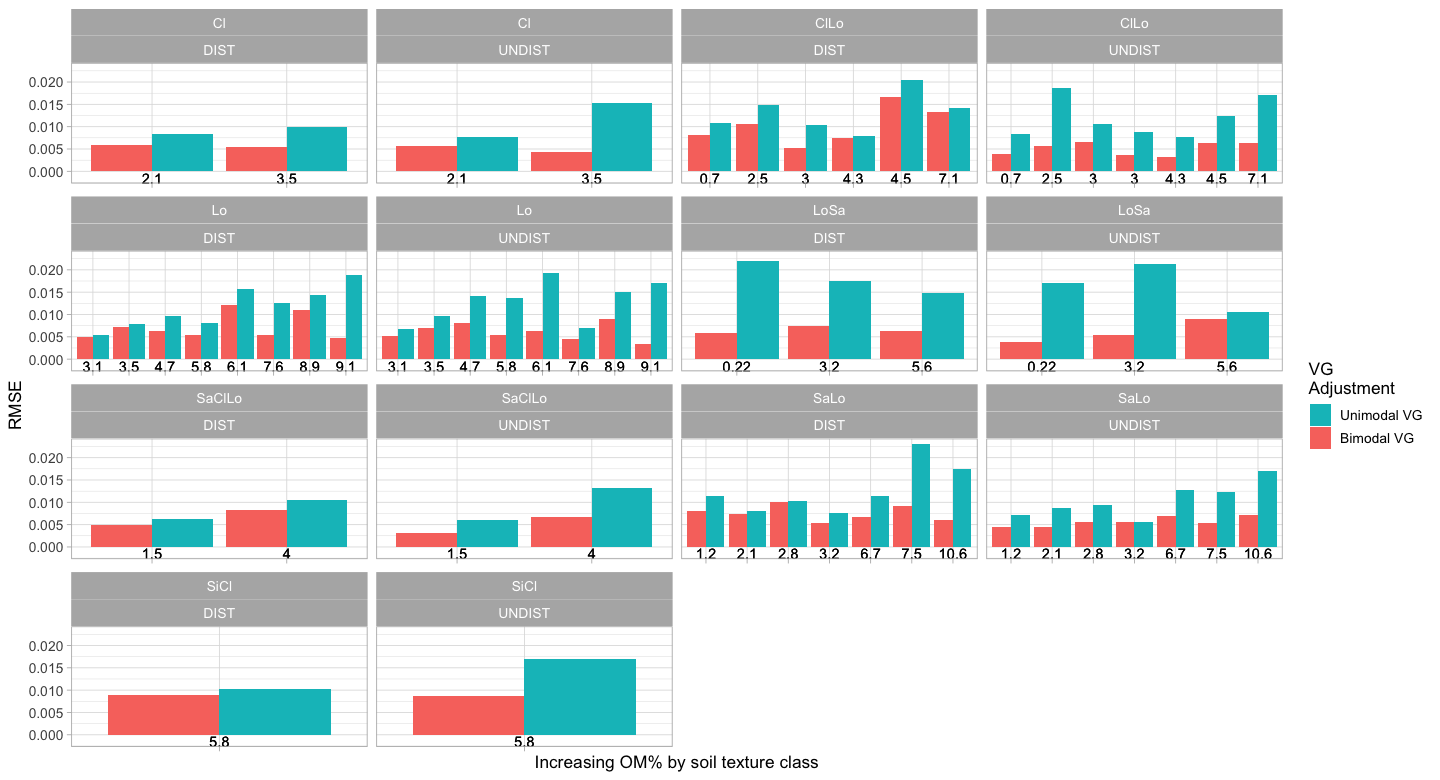 Adjustment and comparison of the VG unimodal and bimodal parameters
biofisica.ing.puc.cl
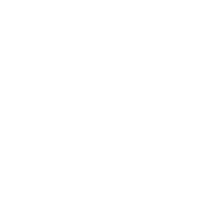 RMSE
biofisica@ing.puc.cl
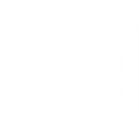 @soilbiophysicslab
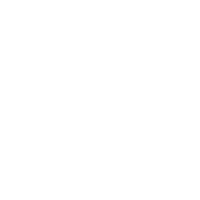 OM (%) →
2
Fig 2. RMSE by soil texture classed arranged in ascending order.
Estimating the unimodal and bimodal van Genuchten model parameters using the simplified evaporation and dewpoint methods. Sara E. Acevedo, Cristina P. Contreras, Sofia I. Martinez, and Carlos A. Bonilla. Pontificia Universidad Católica de Chile
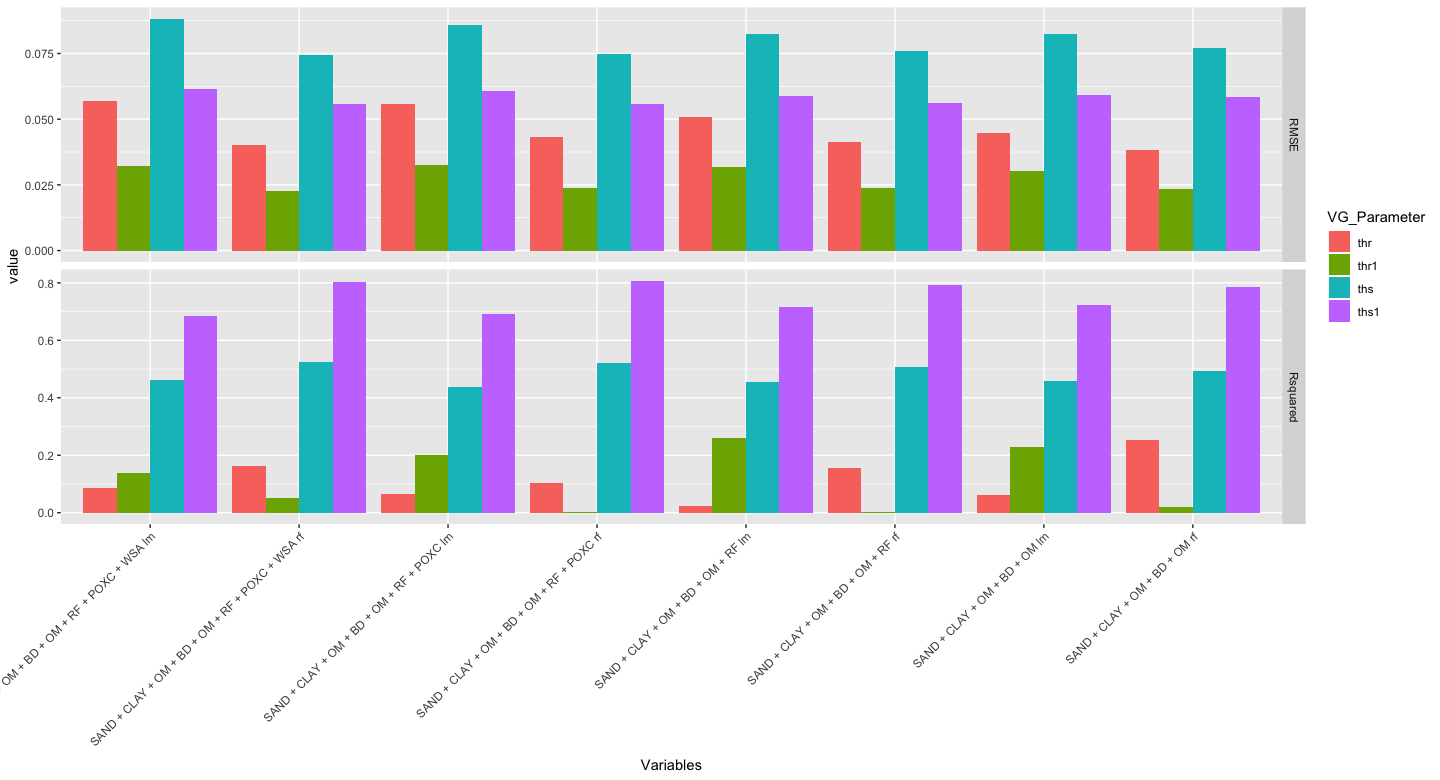 Estimation of the VG unimodal and bimodal parameters through regression techniques including a linear approach and random forest.
biofisica.ing.puc.cl
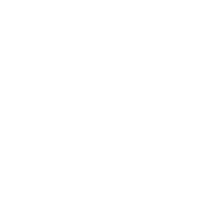 biofisica@ing.puc.cl
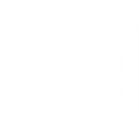 @soilbiophysicslab
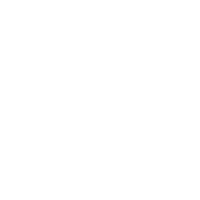 Sand/Clay/BD/OM/
RF
Random Forest
Sand/Clay/BD/OM
Linear Model
Sand/Clay/BD/OM/
RF
Lineal Model
Sand/Clay/BD/OM
Random Forest
Sand/Clay/BD/OM/
RF/POXC/WSA
Random Forest
Sand/Clay/BD/OM/
RF/POXC
Linear Model
Sand/Clay/BD/OM/
RF/POXC
Random Forest
Sand/Clay/BD/OM/
RF/POXC/WSA
Linear Model
Fig 3. RMSE and R2 of Linear Model and Random Forest  using Sand, Clay, Bulk Density (BD),
Rock Fraction (RF) and Permanganate Oxidized  Carbon (POXC) as inputs for theta s and theta r
3
Estimating the unimodal and bimodal van Genuchten model parameters using the simplified evaporation and dewpoint methods. Sara E. Acevedo, Cristina P. Contreras, Sofia I. Martinez, and Carlos A. Bonilla. Pontificia Universidad Católica de Chile
Acknowledgments

This research was supported by funding from the National Commission for Scientific and Technological Research CONICYT/FONDECYT/Regular 1191166
biofisica.ing.puc.cl
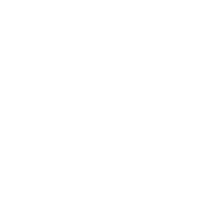 biofisica@ing.puc.cl
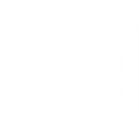 @soilbiophysicslab
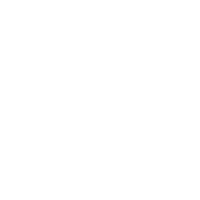 4